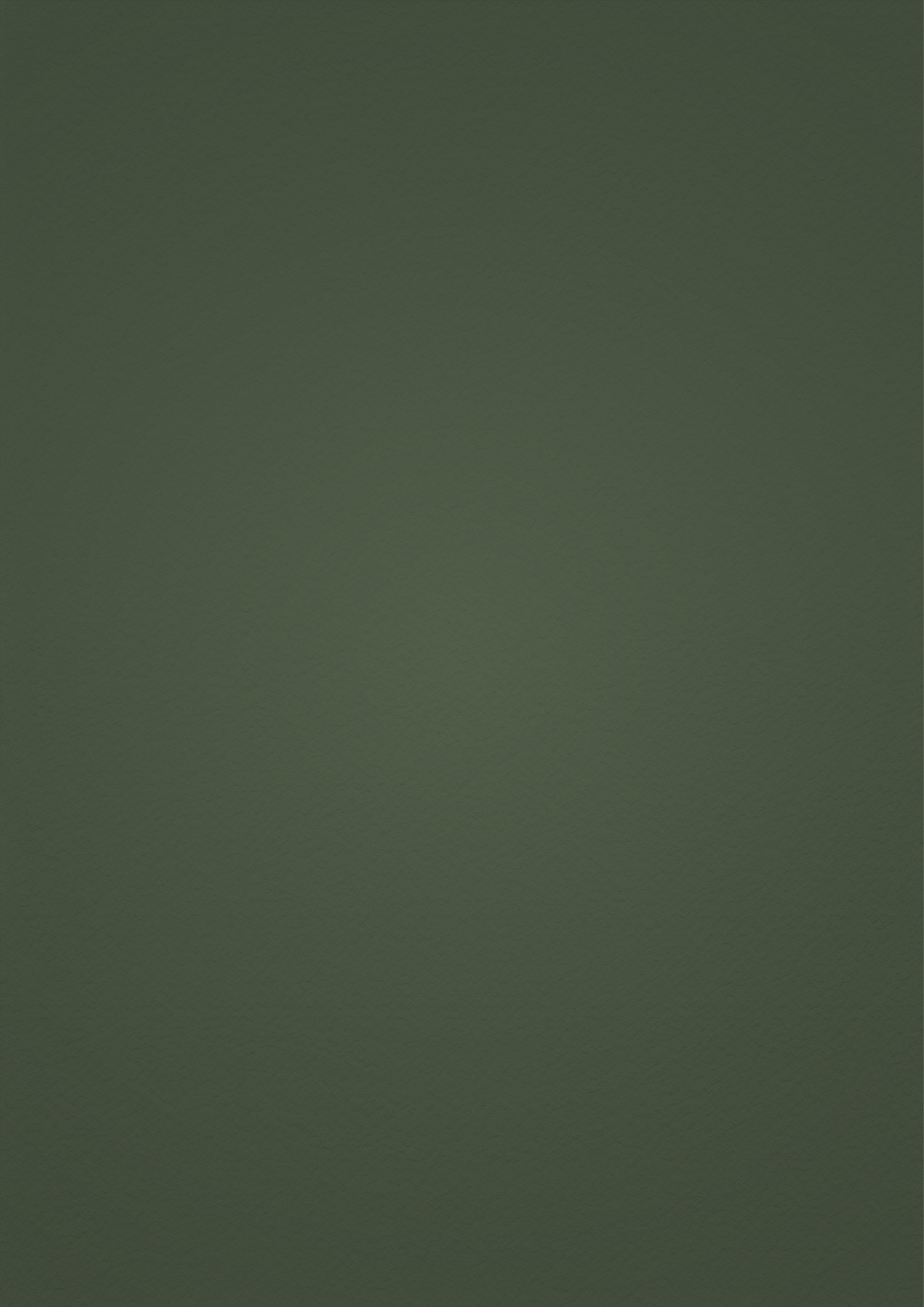 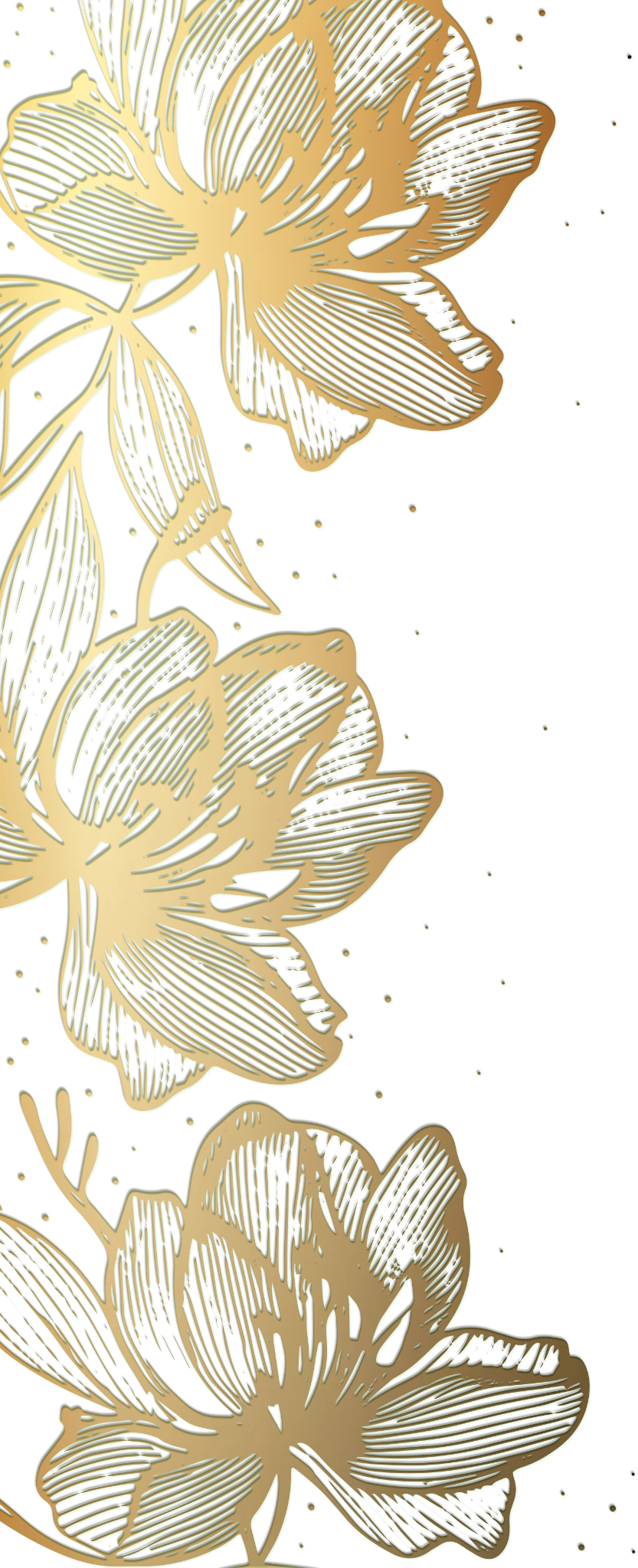 A retirement party for
Eat, drink & celebrate!
Jonathan
Hayes
Celebrating 35 years of dedication
October 25, 2025
The Golden Oak Restaurant
456 Park Avenue, Sunset City,
NY 56789
Kindly RSVP by September 30 to Lisa Carter
+1 123 456 7890